«Как защититься от коронавируса 2019-nCoV»
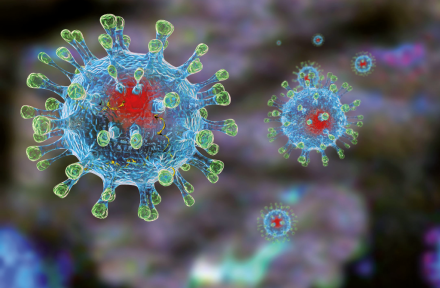 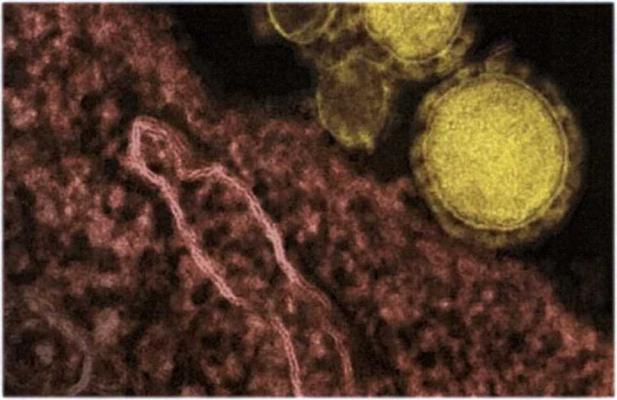 Коронавирусы — это семейство вирусов, которые преимущественно поражают животных, но в некоторых случаях могут передаваться человеку.
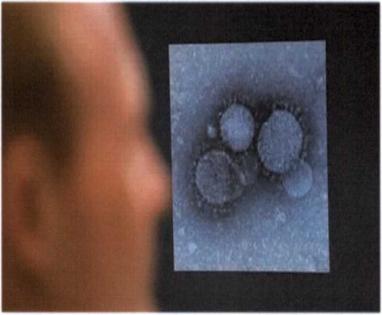 Чувство усталости

Затруднённое дыхание

Высокая температура

Кашель и / или боль в горле
Каковы симптомы заболевания, вызванного новым коронавирусом?
Коронавирус распространяется через капли, которые образуются, когда инфицированный человек кашляет или чихает. 

Он может распространяться, когда кто-то касается любой загрязнённой поверхности, например дверной ручки.

Люди заражаются, когда они касаются загрязнёнными руками рта, носа или глаз.
Как передаётся коронавирус?
Поддерживайте чистоту рук и поверхностей

Старайтесь не касаться рта, носа или глаз немытыми руками.

Носите с собой одноразовые салфетки и всегда прикрывайте нос и рот, когда вы кашляете или чихаете.

Не ешьте еду из общих упаковок или посуды

Избегайте приветственных рукопожатий и поцелуев в щеку.

На работе- регулярно очищайте поверхности и устройства, к которым вы прикасаетесь
Как защитить себя от заражения коронавирусом?
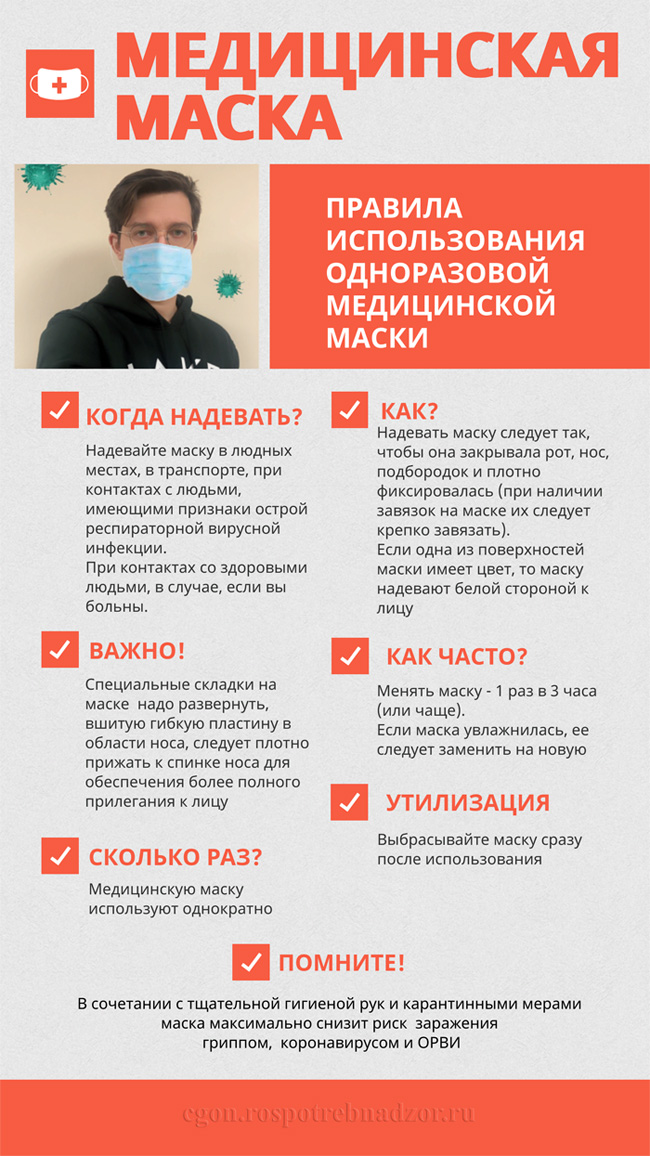 Расскажите детям о профилактике коронавируса.

Нельзя делиться зубными щётками и другими предметами личной гигиены.

Часто проветривайте помещение.
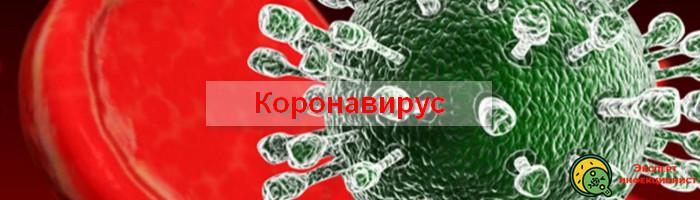 Что можно сделать дома.
В чем разница между коронавирусом и вирусом гриппа?
Симптомы схожи, но вирусы гриппа размножаются очень быстро через два-три дня после заражения, а коронавирусу требуется для этого       до 14 дней.
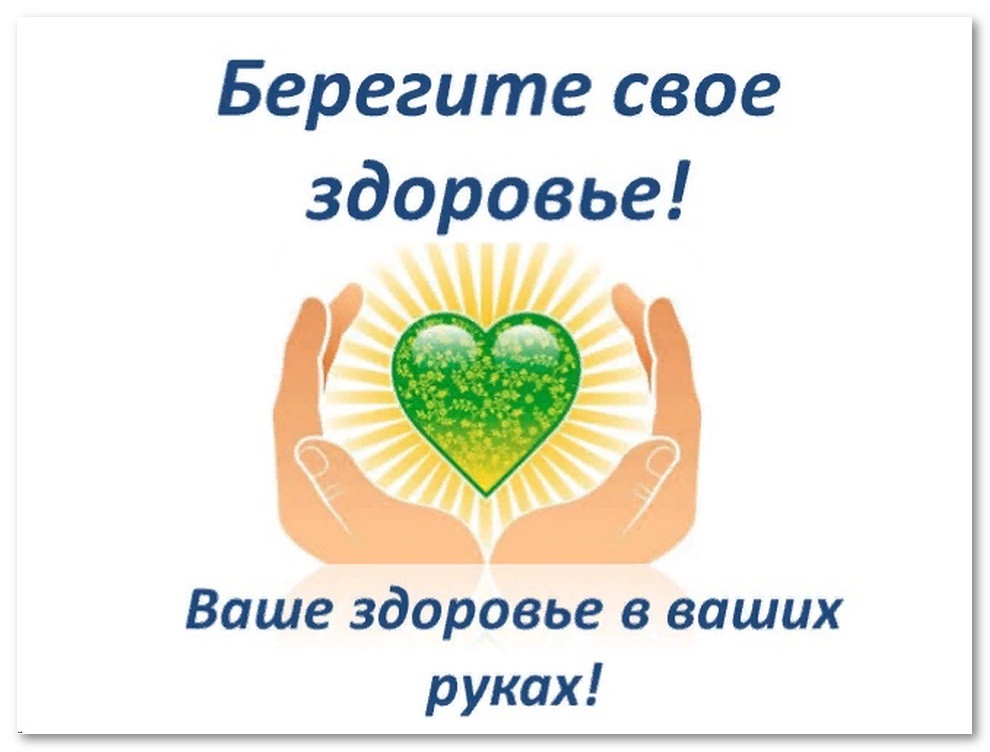